Advanced Penetration testing
MIS 5212.001
Week 10
Site: http://community.mis.temple.edu/mis5212sec001s16/
Tonight's Plan
In the news
Ettercap Lab
Introduction to Wireless Security
Next Week
MIS 5212.001
2
In The News
Submitted
http://www.forbes.com/sites/thomasbrewster/2016/03/11/kkk-staminus-hacked/#832e3ba6942b
http://www.wsj.com/articles/cybersecurity-training-military-style-1457921566
http://www.ehackingnews.com/2016/03/drown-attack-risks-millions-of-popular.html
http://www.nbcnews.com/tech/tech-news/how-hacker-s-typo-helped-stop-billion-dollar-bank-heist-n536526
http://thehackernews.com/2016/03/isp-sells-data-to-advertisers.html
http://www.martinsvillebulletin.com/news/city-county-schools-awarded-grants-for-cybersecurity-camps/article_75000824-e988-11e5-b3cc-8bc49be61bed.html
MIS 5212.001
3
In The News
Submitted
http://www.securityweek.com/android-trojan-posing-flash-player-targets-banking-apps
http://thehackernews.com/2016/03/ddos-protection.html
http://www.bbc.com/news/technology-34474883 (minecraft)
http://www.zdnet.com/article/if-apple-can-help-china-it-can-help-us-us-doj/
http://www.securityweek.com/drown-vulnerability-still-unpatched-most-cloud-services
http://www.securityweek.com/romanian-court-approves-extradition-hacker-guccifer-us
MIS 5212.001
4
In The News
What I noted
https://www.aclu.org/blog/free-future/one-fbis-major-claims-iphone-case-fraudulent
https://ca.news.yahoo.com/obama-says-cannot-legal-case-apple-inc-223034884--finance.html
http://www.nytimes.com/2016/03/13/us/politics/whatsapp-encryption-said-to-stymie-wiretap-order.html?_r=0
http://krebsonsecurity.com/2016/03/hackers-target-anti-ddos-firm-staminus/
MIS 5212.001
5
Wireless Security
First, a small bit of trivia:
Who invented the technology we now think of as WiFi?
MIS 5212.001
6
Ettercap Lab
MIS 5212.001
7
The Answer
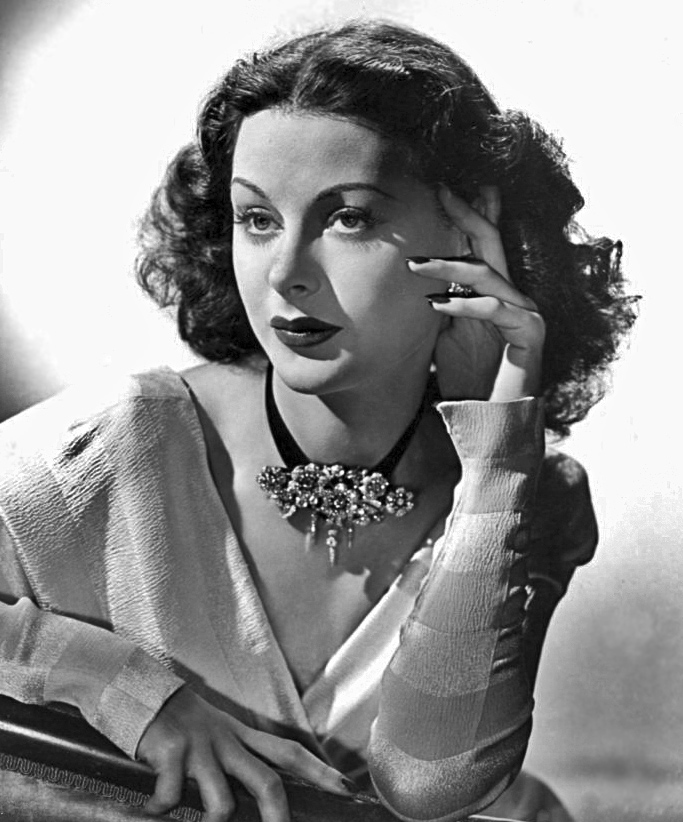 The Actress Hedy Lamar
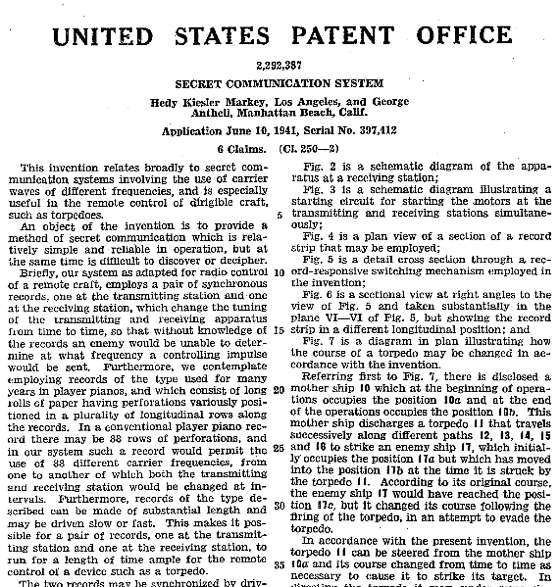 Source: http://www.pixmule.com/hedy-lamarr/ and https://en.wikipedia.org/wiki/Hedy_Lamarr#/media/File:Lamarr_patent.png
MIS 5212.001
8
Security vs Mobility
Wireless is different
Physical security is no longer relevant
Access from outside perimeter
Users connecting to “other” networks
Users and Networks are vulnerable even when not in use
MIS 5212.001
9
More Issues
Attack tools are cheap
Hardware is close to zero
Software is zero
Segregation doesn’t work
Even with “guest” networks, there still on your wires and can still cause you issues
Fallacy of “We don’t have any wireless”
No, you just don’t know about the wireless you have
MIS 5212.001
10
Still More Issues
Encryption doesn’t protect you, at least not completely
Authentication doesn’t protect you, at least not completely
Firewalls?  Really, we’re going to go their?
Why would anybody attack us?
MIS 5212.001
11
Leakage
Signal required to use wireless access means you need to be relatively close
Signal required to “sniff” traffic means attacker could be miles away with the right conditions
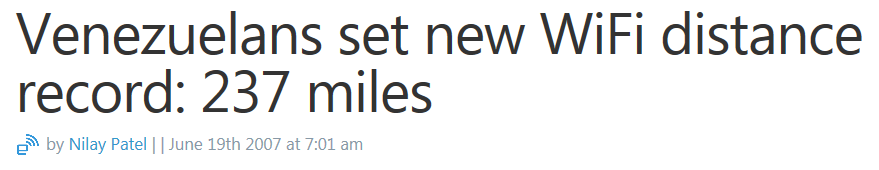 Source: http://www.engadget.com/2007/06/19/venezuelans-set-new-wifi-distance-record-237-miles/
MIS 5212.001
12
Old Ways Are The Worst Ways
Wireless networking is a shared segment
Think “Hub”, not “Switch”
Sniffing is passive
No access required
No forensic evidence attacker was there
Only need some level of physical proximity
So, you would need to be here, to be safe.  Maybe!
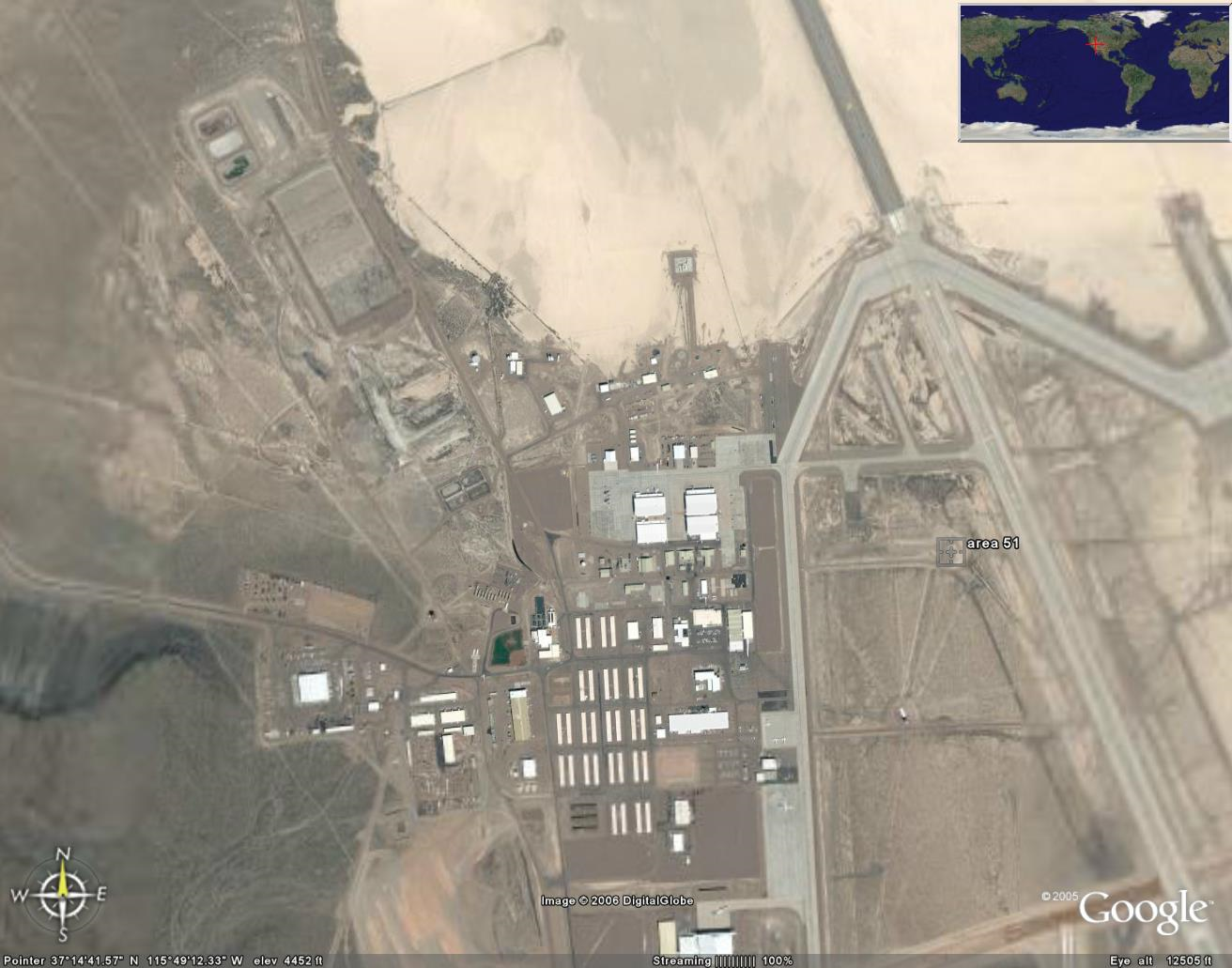 Source: http://www.darkgovernment.com/news/wp-content/uploads/2009/04/area-51-satellite-image.jpg
MIS 5212.001
13
Denial of Service
RF Jamming
Expensive
Traceable
802.11 attacks
Cheap (Free?)
Can look like regular traffic
Effective, and hard to locate
MIS 5212.001
14
Protocol Issues
Long history of problems
WEP
LEAP
Bluetooth authentication
Preferred networks broadcast
Management frames cannot be encrypted
Easily capture
Geo Location
MIS 5212.001
15
Standards
Multiple players
FCC – Federal Communications Commission
IEEE – Institute of Electrical and Electronics Engineers
IETF – Internet Engineering Task Force
WiFi Alliance
MIS 5212.001
16
FCC
Government Regulatory Body
Sets output power limits
Investigates interference cases
Requires acceptance testing of new products prior to going on sale
Covers all of US including territories
MIS 5212.001
17
IEEE
Develops the detailed “specifications” for layer 1 and 2
PHY
MAC
Complies with FCC and other country regulatory bodies
Membership made up of vendors, manufactures, etc…
MIS 5212.001
18
IETF
Similar makeup to IEEE
Responsible for layer 3 and above
Standards are published as RFCs
MIS 5212.001
19
WiFi Alliance
Trade Organization
Focused on interoperability
In early days work out pre-specification requirements due to vendor concerns over time required by IEEE and IETF
MIS 5212.001
20
EAP
Extensible Authentication Protocol
Defines framework to authenticate users to the network (Not limited to Wireless)
Works with IEEE 802.1x
IETF provides extremely detailed information
http://tools.ietf.org/html/rfc3748
MIS 5212.001
21
802.11i
The replacement for WEP
Provided for enhanced security
Introduces TKIP and CCMP
TKIP – Temporal Key Interchange Protocol
CCMP - Counter Mode Cipher Block Chaining Message Authentication Code Protocol, Counter Mode CBC-MAC Protocol or simply CCMP
Later rolled in to 802.11-2007
MIS 5212.001
22
802.11 MAC Layer
Definitions
“dB” – Decibels
SSID – Service Set Identifier (Name Advertised)
BSSID – Basic Service Set Identifier (Think MAC Address)
EAP Extensible Authentication Protocol
EAPOL – EAP over LAN
MIS 5212.001
23
802.11 MAC Layer
Basic access mechanism
Fragmentation support
Reliable data delivery
Network separation on same frequency (BSSID)
Mobility between BSSs (Roaming)
Power Management
MIS 5212.001
24
Architectures
Not just Access Points
Peer to Peer (Ad-Hoc)
Point to Point (Typically proprietary to bridge locations where cabling is not feasible, also known as Wireless Distribution Networks)
Mesh (Think massive ad-hoc)
MIS 5212.001
25
802.1x
IEEE Specification for network authentication
Originally designed for wired networks
Used for NAC (Network Access Control)
Requires
Supplicant (End point agent)
Authenticator (Typically a 802.1x capable switch)
Authentication Server (LDAP, AD, etc…)
MIS 5212.001
26
802.11 Framing
802.11-2007 defines MAC layer
Three types of frames
Management (Beacon, Probe, Authentication)
Data
Control (Confirmation of packet reception)
Defines addressing and features
Designed to accommodate roaming, power management
MIS 5212.001
27
Next Week
In the news
More wireless
Kismet
More about WEP
Intro to AirCrack
MIS 5212.001
28
Questions
?
MIS 5212.001
29